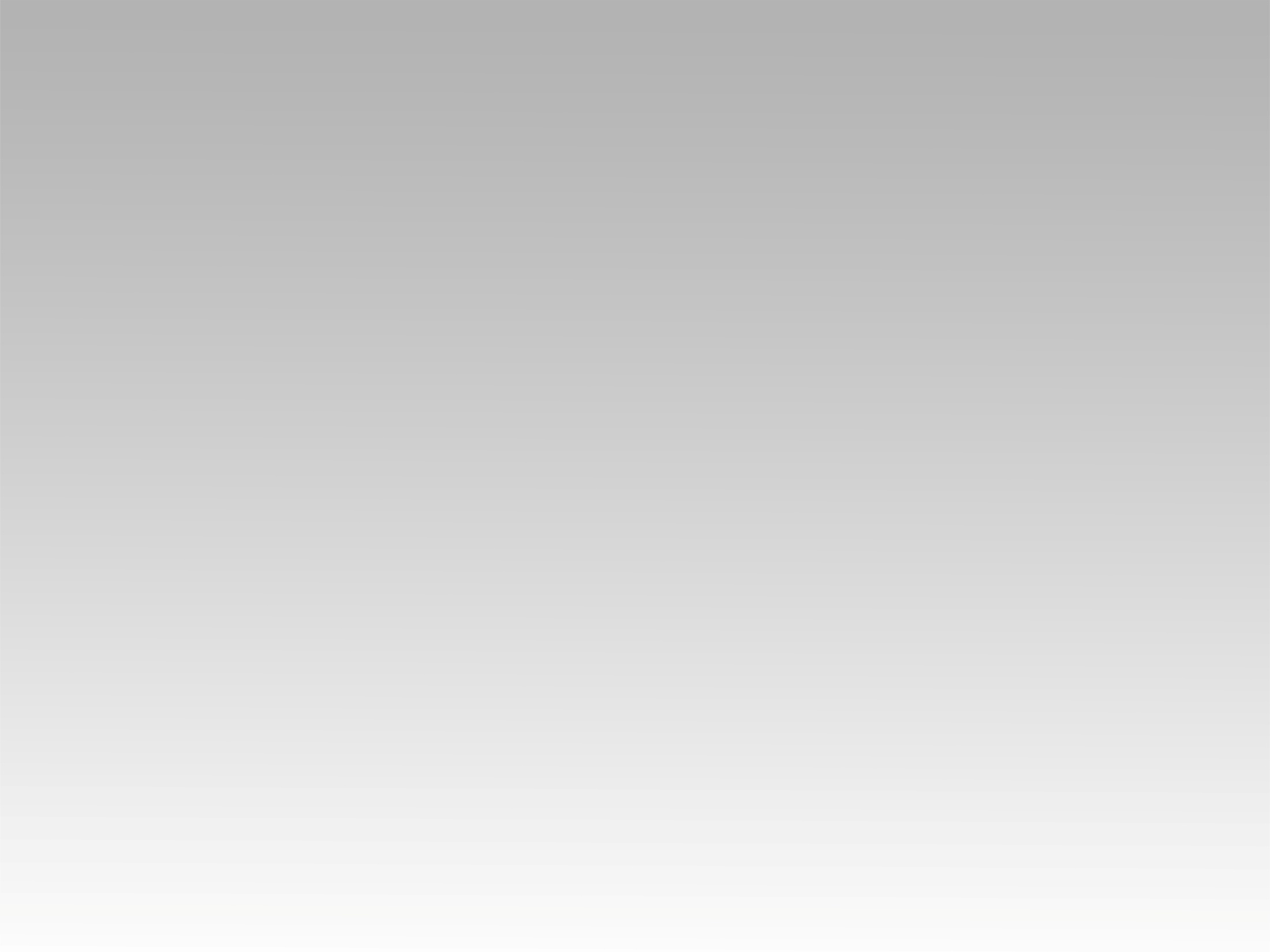 تـرنيــمة
رن صوتٌ فى الأعالي
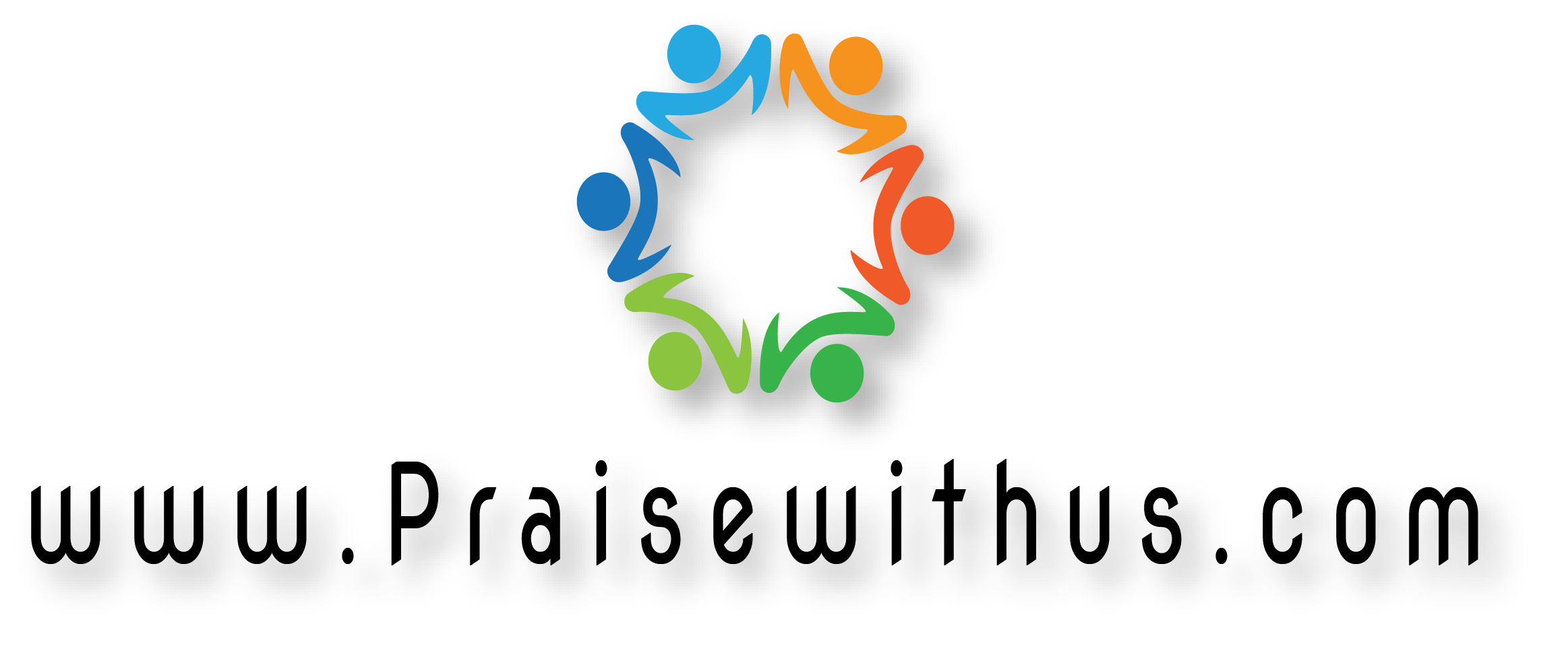 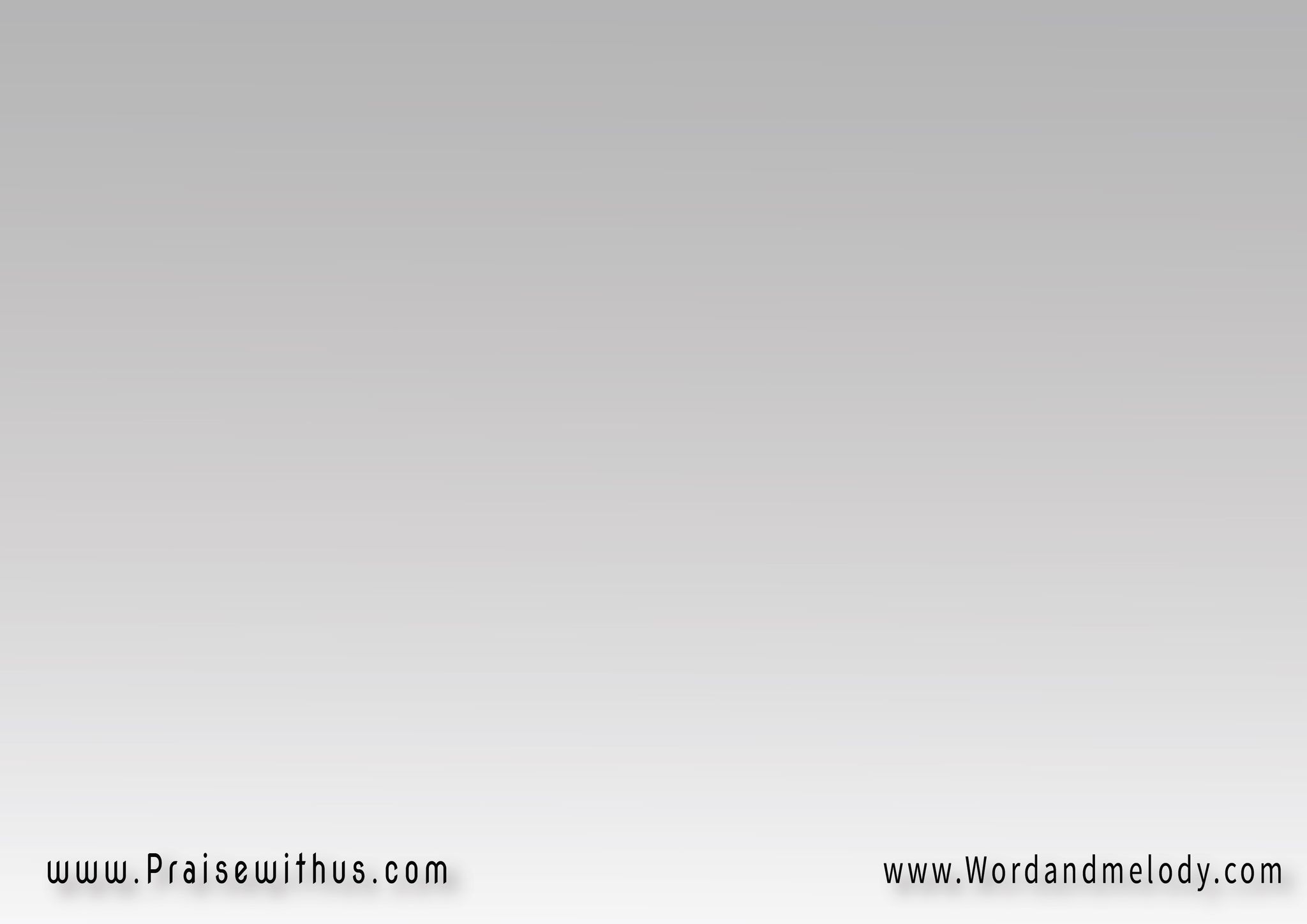 رن صوتٌ فى الأعالي يا تُرى ماذا الخَبرْ؟
و لِمَا الأملاكُ تَشدُو بِترانيــــــــمِ الظفرْ؟
كُلُّهم في المجدِ غَنَّى بأَنَاشيدِ السُّرُورْ
قَد بَدا أمرٌ عَجِيبٌ رَحمَةُ اللهِ الغَفُورْ
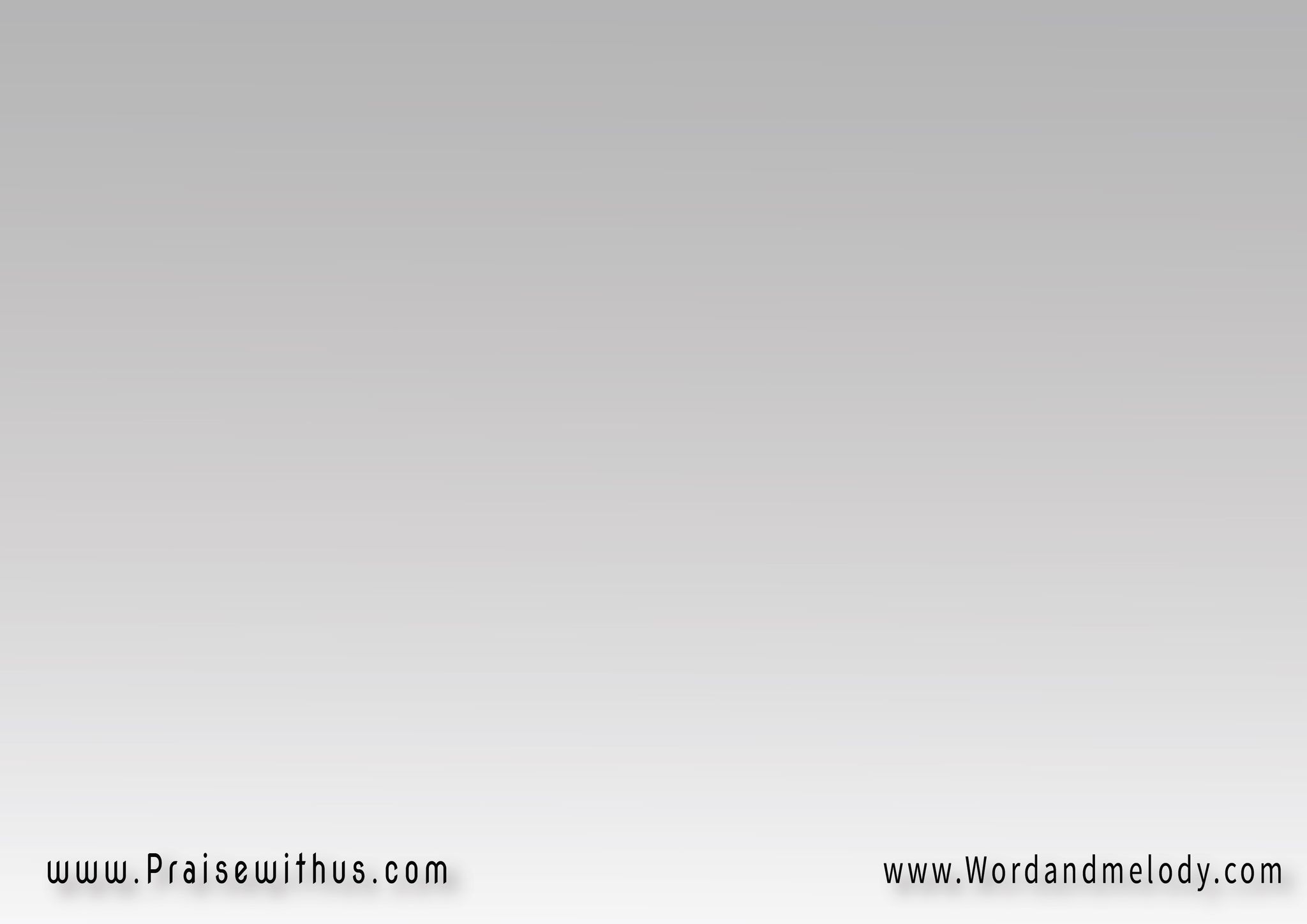 أيُّها الرعاةُ هُبُّوا و انظُرُوا الربَّ المَجِيدْ
إنَّهُ قد صارَ طفلًا بِاتِّضاعٍ كالعَبِيدْ
مَجدوهُ هللويا مَجدوهُ فِي العُلا
مَجدوهُ هللويا إنهُ فادي المَلا
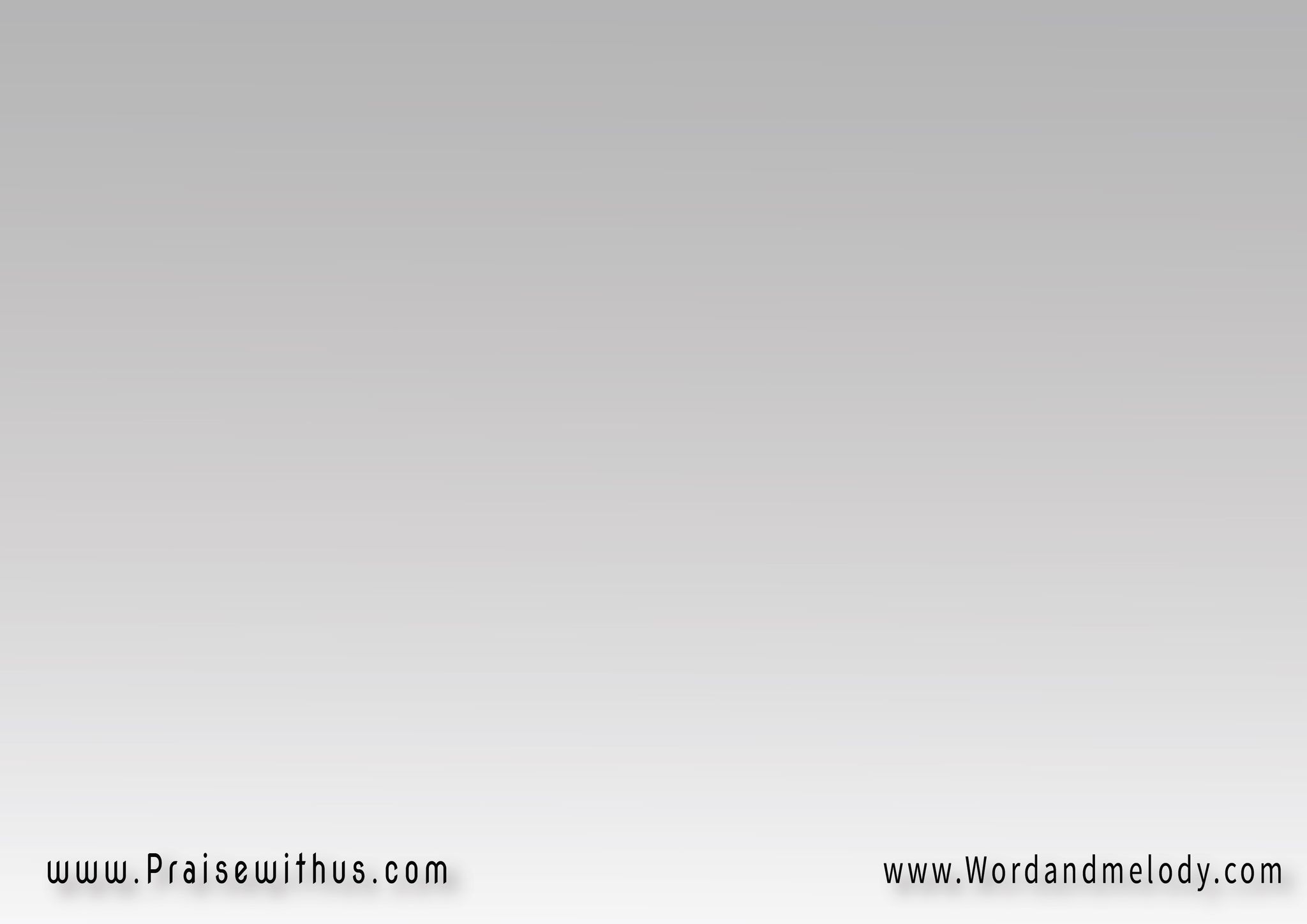 فَعَلى الأرضِ سلامٌ و سرورٌ للبَشَرْ
إذْ أَتَى الفادي المُنَجِّي و المسيحُ المُنتَظَرْ
فَلْيَرِنَ الصَّوتَ دَومَاً مَع قَيَاثِيرِ الذَّهَبْ
هللويا قَد فَدانا و لَنَا البِرَّ وَهَبْ
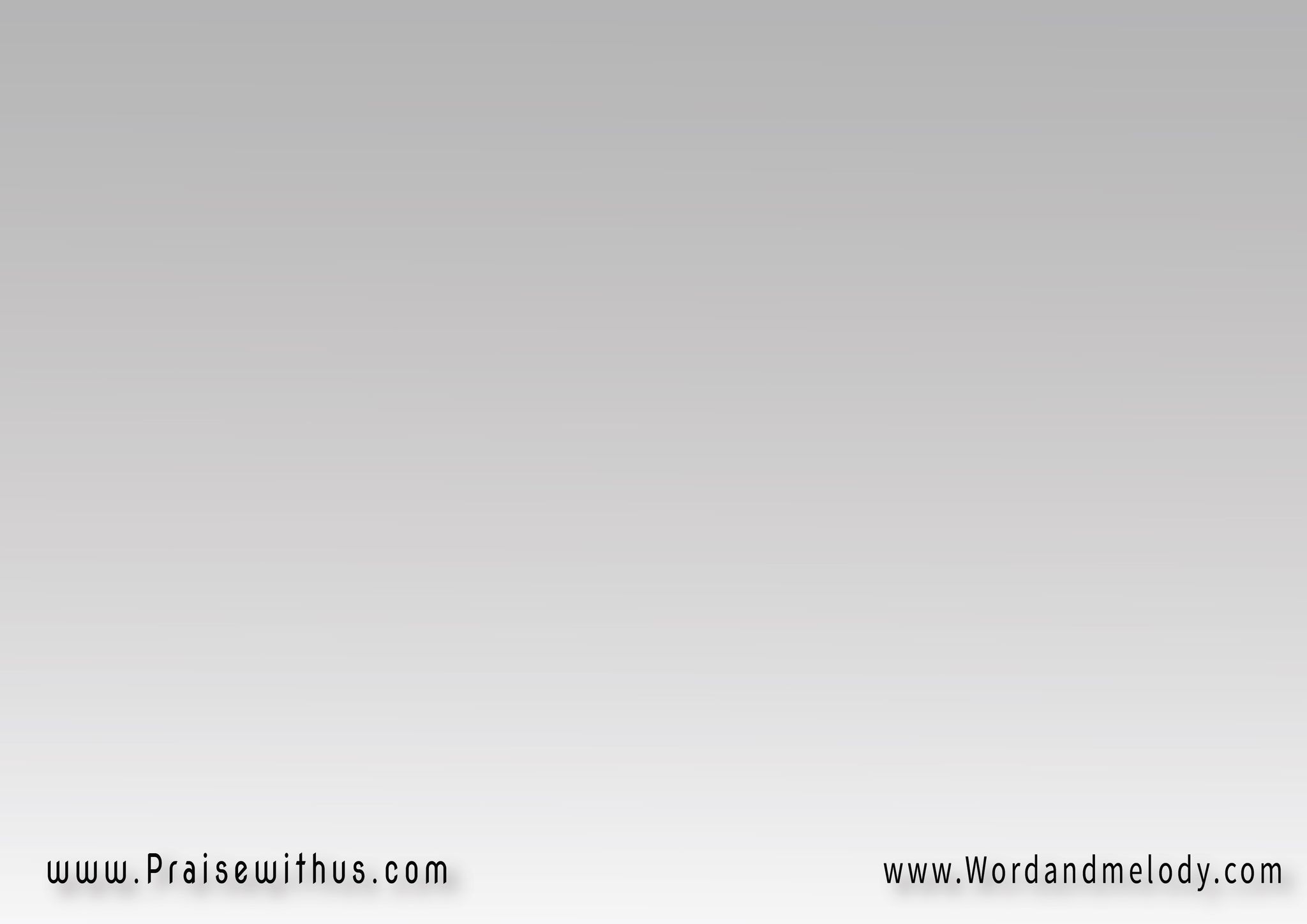 وُلِدَ الفادي وَضِيعاً و هُوَ الرَبُّ المَسيح
فالسَّما و الأرضُ تُبدِي لاسمِهِ السَّامي المَدِيحْ
فاقْبَلُوا مَن قَدْ تَسَّمى مِن إلهنا الكَريمْ
بِنَبيٍّ و مَليِكٍ ثم كاهنٍ عَظِيمْ
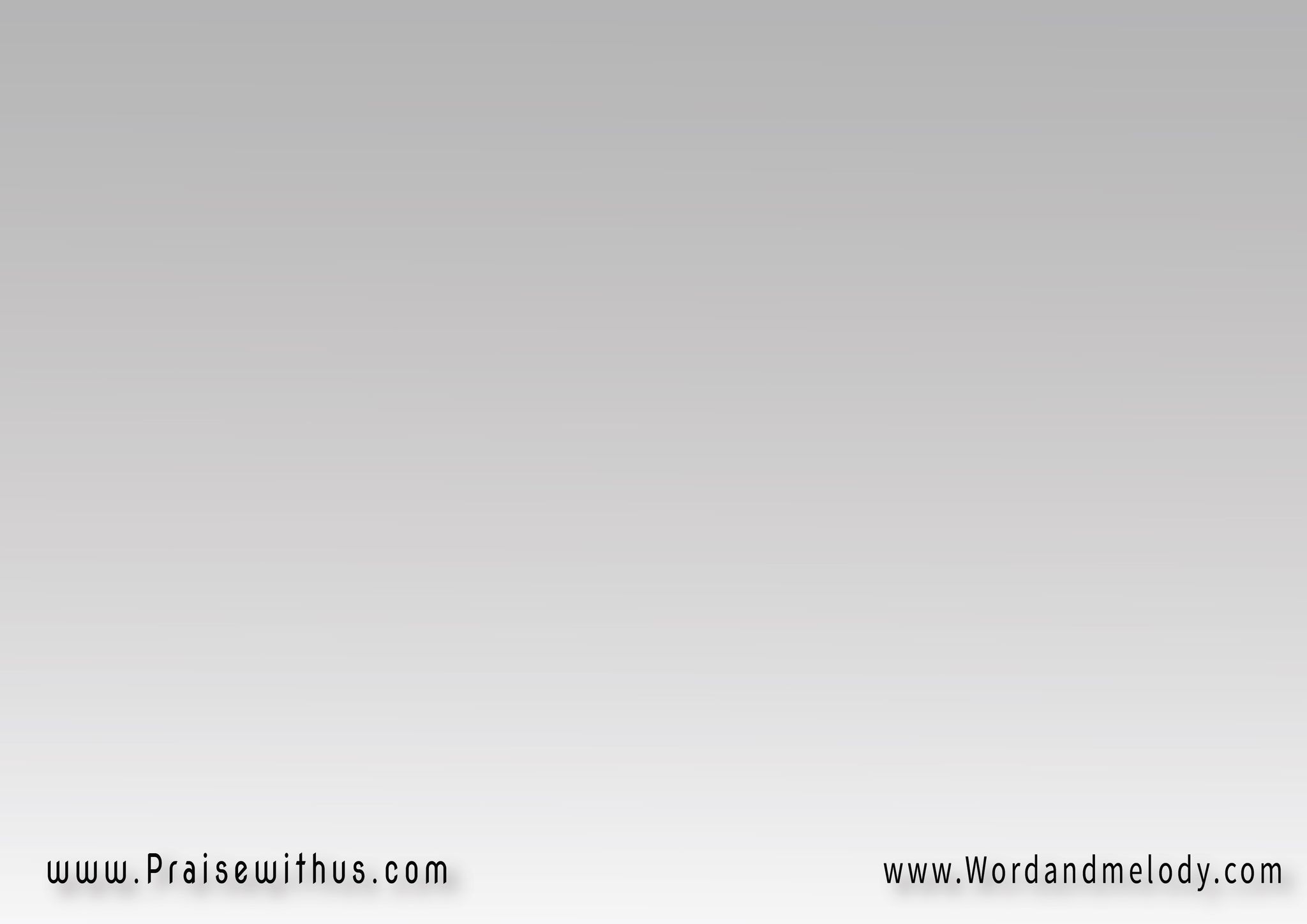 فَتَعَالَوا يا خُطاةً واعرِفُوا الرَّاعي الأَمينْ
واجعلُوا اسمَهُ رَجَاءً واعْبُدُوهُ طَائِعِينْ
مَنْ يَذُقْ أفراحَ هَذَا ويَرى نُورَ سَنَاهْ
سَوفَ يَشدُوا فِي الأَعالي هَللويا لِلإله
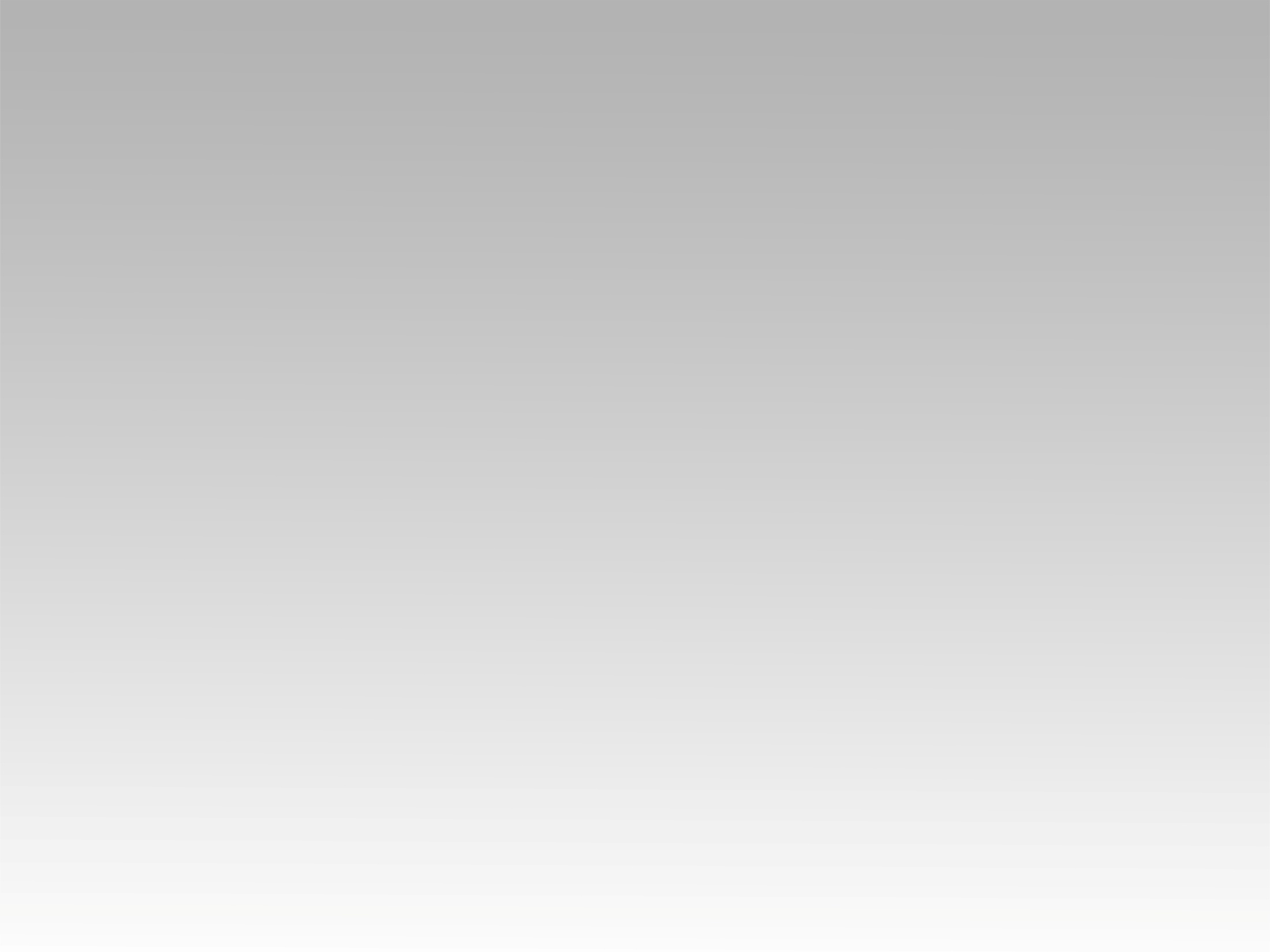 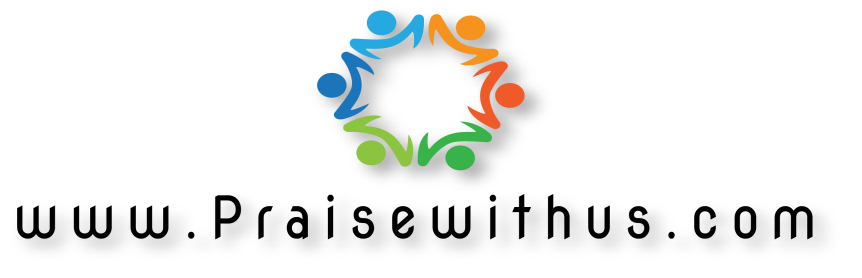